Child Foster Care Orientation
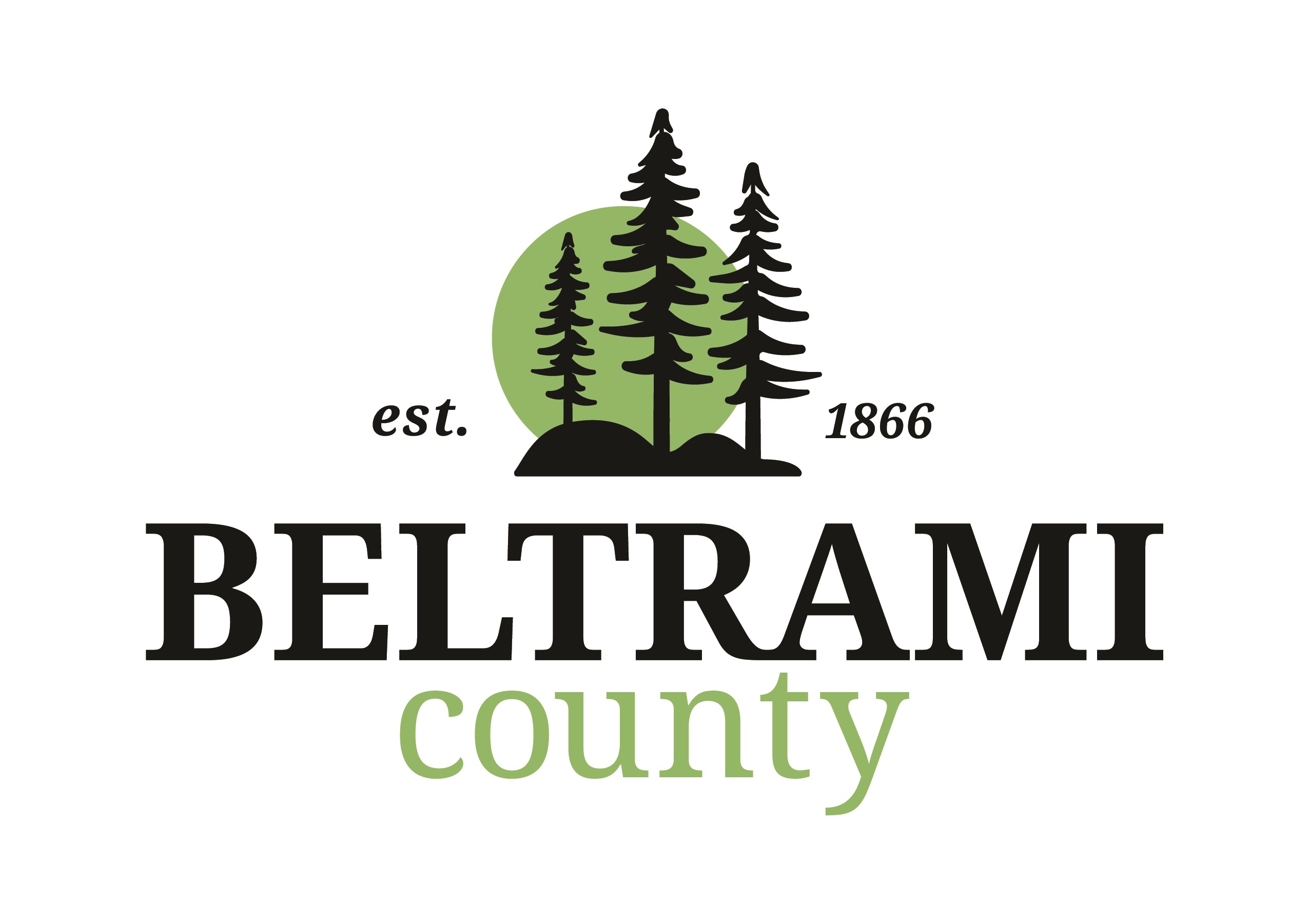 introduction
Foster care is temporary out of home placement of children who are unable to remain in the care of their parents as a result of neglect or abuse.  At times, the reason could be the child’s behavior.
2
The primary goal of foster care is reunification of children with their parent/guardian.  Parents/Guardians work a case plan to resolve the concern that brought the family to the attention of social services.
Placement with a relative care provider is best practice whenever possible.
Placement preference of children affiliated with a tribe is to be placed with a foster family who has tribal affiliation, preferably of the same tribe as the child.  This placement is in accordance with the Indian Child Welfare Act (ICWA).
Goals:
types of foster care
4
Not all foster families are required to take all children between the ages of 0-18. Some households may be most comfortable with young children while others may prefer school-aged or adolescents.  Agency workers will discuss preferences and suitability of capacity, ages and genders based on the foster parent’s comfort level, household dynamic and experience.
Capacity and Ages
5
Greatest Needs
6
Qualities:
Considerations:
21 years of age

Accepting and Understanding

Patience with children and the welfare system

Supportive

Team Player

Reliable transportation

Someone who is flexible
Single people can be foster parents

People who rent a home or apartment can become licensed for foster care.

Siblings of the same gender can share a full-size bed or larger.

A person may want to wait if they have recently been married, divorced or given birth, experiencing troubled times or a recent death of a loved one

Available child care or substitute care for young children
7
the licensing process
*licensure does not guarantee placement
Training & Policy Development
Application & References
Background 
Study
Home Inspection
Home Study
Interview
timeline
DHS recommends licenses be processed within 120 days of the licensing agency receiving the application.

Most licenses take between 2-4 months to process.
9
what do foster parents do?
See the good in a child and shine a light on those attributes
Celebrate small victories or progress
Provide emotional support, nurturing and guidance to children
Communicate with social workers
Provide transportation
Advocate for children in school and maintain communication with the school
Provide clothing and basic needs
10
changes and adjustments
Time Management – juggling additional appointments or activities
Public Parenting – how do we handle tough situations
Privacy – how do you parent your own children and how do you parent foster children?  You may feel as though you are under a microscope. 
Family values and rules – children with different bedtimes, food preferences, swearing, clothes or belongings
Financial – foster care reimbursement is provided with individual rates.  At times, those rates do not exceed what may be spent on clothing, food and transportation.  
Differences in culture – faith, food, customs
Changing of roles – children may refer to foster parents as mom and dad.  Alternative names or titles may be used.
11
payment and clothing
Monthly reimbursement for care is provided.  Each child has an individual rate based on the child’s age and services provided.
Rages are generated through a MAPCY (Minnesota Assessment of Parenting for Children and Youth) assessment. 
The state assesses rates annually.
Foster care payments cover the cost of daily care, basic needs, transportation, clothing, extra curricular activities and entertainment.
If a child in your home goes to respite, the respite provider claims those dates.
Clothing allowances may be given during a child’s initial placement.  The purchases must be completed within 30 days.  Foster parents must complete an inventory of the child’s belongings.  Different rates for ages and seasons are determined by the case worker and child protection supervisor.
12
visitation
Most parents have the right to visitation with their children.

Most often, visitation begins as supervised at Beltrami County or in the community by a county worker.

Visits typically transition to be unsupervised in the community or the family’s home as progress is made throughout the case.

Foster parents play a large role in transporting children to and from visitation.

Communication and flexibility is important when scheduling visitation.

A respectful relationship with the child’s parent is important to maintain during drop off and pick up.

Children may display elevated behaviors in the hours and days following a visit with their parent.
13
permanency
timelines
court
placements
If reunification does not occur, relative permanency options are considered as a first option
Concurrent permanency planning is done throughout the duration of the case.
Transfer of Permanent Legal and Physical Custody (TPLPC) or Adoption are the two permanency placement options.
Permanency occurs when a child has been in out of home placement for 365 days in a 5 year period and parents have not made sufficient progress for custody to be reinstated.
Days spent on a trial home visit count toward the number of days a child is in out-of-home placement.
Court hearings occur every 90 days at a minimum.
Permanency progress reviews occur at 6 months and again at 12 months in the case.
14
thank you
Robin Schmidt | 218-333-8317
Amber Fuller | 218-333-8318
CFCLicensing@co.beltrami.mn.us